MIRS2004 システム提案
2020年9月18日
近藤 空哉
MIRS2004
[Speaker Notes: MIRS四班のプロジェクトマネージャーの近藤です
これから四班のMIRSシステム提案について説明します]
目次
はじめに
製品コンセプト
ボールの自動回収と「手間の肩代わり」
愛らしく生活感のあるデザイン
システム外観
主な機能・特徴
想定されるユーザー
動作シナリオ
仕様一覧
部品購入計画
[Speaker Notes: 今回はシステム提案書のながれにのっとり、このような順番で説明をさせていただきます]
目次
はじめに
製品コンセプト
ボールの自動回収と「手間の肩代わり」
愛らしく生活感のあるデザイン
システム外観
主な機能・特徴
想定されるユーザー
動作シナリオ
仕様一覧
部品購入計画
[Speaker Notes: はじめに、プロジェクトのテーマについて説明します]
はじめに
本プロジェクトは、「人間の手間を肩代わり」する機構と、「ロボットとの生活」を感じさせるデザインの両立を目指している

手間の肩代わりとしてボールを自動回収し、球技系スポーツをするユーザーを補助するロボットを考える
MIRS2004
[Speaker Notes: 私たちの班のプロジェクトテーマは二つあります
一つ目は、～ことです
二つ目は、～ことです]
プロジェクト名・ロゴ
「救球プロジェクト」
MIRS2004
[Speaker Notes: これらのテーマを満たすロボットを作るため、四班の「救球プロジェクト」今まで活動を進めてきました
プロジェクト名は、救急車のように急いで球を回収してほしい。
全ての球技競技者を救って欲しいという願いから付けられました]
目次
はじめに
製品コンセプト
ボールの自動回収と「手間の肩代わり」
愛らしく生活感のあるデザイン
システム外観
主な機能・特徴
想定されるユーザー
動作シナリオ
仕様一覧
部品購入計画
[Speaker Notes: 次に製品コンセプトについて説明します
説明コンセプトも、プロジェクトテーマ同様二つあります]
MIRS製品コンセプト
面倒なことはMIRSに任せよう
生活の中のロボット
人間の手間
ボールの自動回収
単純で時間と体力を使う仕事はしたくない

ロボットに面倒を解決してほしい
面倒なことはMIRSに任せる

どんな球種も自動で回収できるMIRSを造る
部活等のボール拾いの時間が苦痛
無駄な時間を使う
腰を屈めるため腰を痛める
疲れる
MIRS2004
[Speaker Notes: 一つ目の製品コンセプトは、「面倒なことはMIRSに任せよう」といったものです
私たちの班では、生活の中にあるロボットについて考えたときに、「～」、「～」と考えました
そこで、「単純で時間と体力を使う仕事」にはなにがあるのかを考えたところ、球技経験者が多い班だったということもあり、「球拾い」が候補として挙げられました
「球拾い」は練習時間を削るうえに単純な作業の割には体力を使います
高齢者のテニスプレイヤーからは腰を屈めてボールを拾うことが負担になるなどのこえも上げられました
そこで今回我々は、「球拾い」という面倒な作業を「MIRSに任せてしまおう」と考えました
このような背景から、「どのような球種でも自動で回収してくれるロボットの開発」を目標にしプロジェクトを進めてきました]
ユーザーの声
練習時間が削れてもったいない
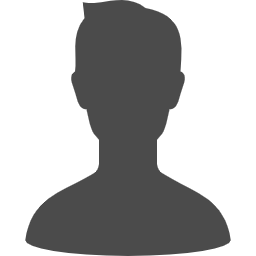 先輩の打った球拾うのが嫌だ
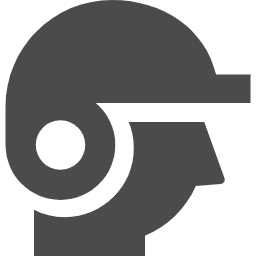 広いグラウンドの隅々までボールを拾いに行くのが面倒
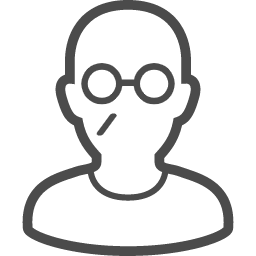 体を屈めて球を拾うのが負担になる
MIRS2004
[Speaker Notes: また、ユーザーの声として
「」、「」、「」、「」といったものがあげられました
これらのユーザーの不満を解決するロボットを作成していきたいです]
目次
はじめに
製品コンセプト
ボールの自動回収と「手間の肩代わり」
愛らしく生活感のあるデザイン
システム外観
主な機能・特徴
想定されるユーザー
動作シナリオ
仕様一覧
部品購入計画
[Speaker Notes: 二つ目の製品コンセプトは、「愛らしく生活感のある」デザインを目指すといったものです
これは「ロボットのある生活」を考えるうえでとても重要なことだと考えています]
愛らしく生活感のあるロボットの利点
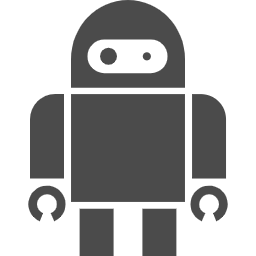 無骨なデザイン
愛らしいデザイン
×
〇
整備・作成
難しい
簡単
×
〇
ミス
気持ち許せる
許されない
△
〇
社会実装
受け入れやすい
普通
MIRS2004
[Speaker Notes: 次の図を見てください。これは「無骨なものと愛らしいデザインのロボットをそれぞれ比較したものです」
一つ目に、整備・作成の面では、配線がむき出しだったり金属が外側から見えるデザインでも問題のない無骨なデザインのロボットのほうが、自由度が高く設備・作成が、愛らしいデザインの物よりも簡単になります
二つ目に、ミスをしたときの周囲の反応についてです。ロボットを作り、社会実装する際に必ず新たなエラーが見つかると思います。その時に無骨なデザインの物よりも、愛らしいデザインのロボットのほうが、失敗をしてもそれもなんとなく許せる、「ポンコツ」なところも可愛いと感じてもらえると思います。
そのため、ミスを周囲に受け入れられる可愛らしいデザインのロボットのほうが、三つ目の社会実装が容易になると考えられます
これらが、愛らしく生活感のあるデザインのロボットの利点です
また、ロボットと生活をする場合、配線がむき出しの厳ついものよりも、ドラえもんのような角がなく柔らかいデザインのロボットのほうが良いと私は考えています]
目次
はじめに
製品コンセプト
ボールの自動回収と「手間の肩代わり」
愛らしく生活感のあるデザイン
システム外観
主な機能・特徴
想定されるユーザー
動作シナリオ
仕様一覧
部品購入計画
[Speaker Notes: 次にシステムの外観についてです]
システム外観
システム外観
MIRS2004
[Speaker Notes: 現時点で考えているMIRSのデザインは次の物です
緊急停止ボタンを付け忘れてしまったのですが、ボタンは機体の上側の見えやすい位置に設置する予定です
全体の機能としては、機体前側に着けられたローラーでボールを拾い、機体の透明な部分に回収したボールを入れていきます
透明な部分にしまわれたボールは機体後方の扉を開けることで取り出せます
また、機体全面のディスプレイにはMIRSの顔を映し出す目的と、デバックの際に使用することを目的に取り付けられています]
システム外観
家電のような生活感のあるデザイン
角がなく、丸いデザイン
外部から配線/金属が見えにくい
MIRS2004
[Speaker Notes: デザインとしては、「家電のような生活感のあるデザイン」と「角がなく丸い印象を与えるデザイン」などを心がけました
角を丸めるためのパーツを3Dプリンターで作成し、四隅を丸める予定です]
システム外観
MIRS2004
[Speaker Notes: 機体側面を取り払い内部の構造を見るとこのようになっています
機体前部にボールを拾うローラーがあり、回収したボールを機体上側に運ぶためのスクリューがその後方に設置されています
サイズとしては、おおよそ、縦横奥行きがそれぞれ60ｃｍほどになります
今回は、サイズの関係から対応する球種は卓球ボールのみになっています。この機体を1.4倍するとテニスボールと野球ボールに対応できるのですが、機体サイズがパーマン四台分ほどのサイズになってしまい、実現が難しいので
今回は、実現したいもののミニチュアを作成することにしました]
システム外観
MIRS2004
[Speaker Notes: さらに詳しい内部の構造です]
目次
はじめに
製品コンセプト
ボールの自動回収と「手間の肩代わり」
愛らしく生活感のあるデザイン
システム外観
主な機能・特徴
想定されるユーザー
動作シナリオ
仕様一覧
部品購入計画
[Speaker Notes: 次に主な機能・特徴の紹介に移ります
それぞれ、ローラー、スクリューの動作を動画にまとめました]
主な機能・特徴
主な機能とその目的
前部ローラーの回転制御
[ボール回収のため]
スクリューの回転制御
[回収したボールを機体上部に移動させる]
画像認識
[ボールなどを認識し回収を効率化する]
衝突防止機能
緊急停止
MIRS2004
主な機能・特徴
ローラー機構
MIRS2004
[Speaker Notes: ローラーの挙動です]
主な機能・特徴
スクリュー機構
MIRS2004
[Speaker Notes: スクリューの挙動です
これらはB日程中に10分の1のサイズで3dプリントし挙動を確かめたところ問題なく動作しました]
主な機能・特徴
分解・組み立て
MIRS2004
[Speaker Notes: また、これは機体の展開の仕方をまとめたものです
箱側面は展開ができるようにし、そこにモータードライバ、バッテリーなどを配置することでできるだけ簡単に、回路を修正できるようにしました
主な基盤を機体の下側に配置し、重心の調節をしています
また、機体が上と下に分離することで、ハードとソフトを簡単に分けることができ、修正が容易になると考えています
機体内部には6本の柱を設置し、機体全体を支えます]
目次
はじめに
製品コンセプト
ボールの自動回収と「手間の肩代わり」
愛らしく生活感のあるデザイン
システム外観
主な機能・特徴
想定されるユーザー
動作シナリオ
仕様一覧
部品購入計画
[Speaker Notes: 次に、想定されるユーザーについてです]
想定するユーザー
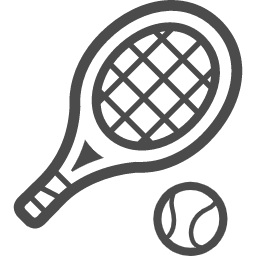 理想
全ての球技系プレイヤー（テニス）
卓球プレイヤー（全年齢）
物を拾い上げて自動回収してほしい人達
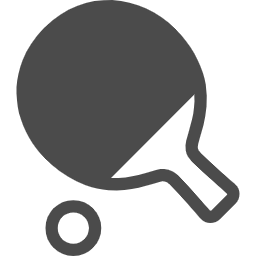 現在
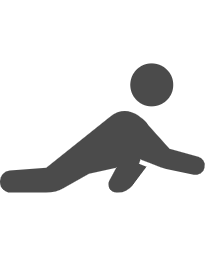 将来
MIRS2004
[Speaker Notes: 理想としては、テニスボールをはじめとするすべての球技競技者でした
しかし、先にも述べたようにサイズの関係から、今回のユーザーは卓球競技者のみとなっています
ボールを回収する機構的には、ローラーの半径よりも小さなものなら何でも回収することができるため、将来的に機体のサイズが大きくなればソフトボールなどの大きなものや、ボール以外ののものも拾えるようになります]
目次
はじめに
製品コンセプト
ボールの自動回収と「手間の肩代わり」
愛らしく生活感のあるデザイン
システム外観
主な機能・特徴
想定されるユーザー
動作シナリオ
仕様一覧
部品購入計画
[Speaker Notes: 次に動作シナリオについてです]
動作フローチャート
[Speaker Notes: 前提として、人がいないほうのコートで使用します
今回は、卓球ボールを回収するので体育館で使用する予定です
また、センサーが人を感知した場合その場で停止もしくは回避行動をとります
動作フルーチャートでは画像認識を採用していますが、実現できなければコート全面をMIRSに走行させます
動作フローチャートの説明に移ります
はじめに使用者がMIRSにボールを回収して欲しい範囲の四隅にカラーコーンを設置します
その後、MIRSの電源を入れます
MIRSはカラーコーンを認識し、その手前まで走行します、それぞれのカラーコーンの位置で座標をとり、回収範囲を定めます
その後、ボールの認識に移ります、ボールが認識できればその位置まで進み、ボールを回収します
ボールが認識されなければその場で360度回転します。この時にボールが認識できなければ指定の位置まで移動して動作を終了します]
目次
はじめに
製品コンセプト
ボールの自動回収と「手間の肩代わり」
愛らしく生活感のあるデザイン
システム外観
主な機能・特徴
想定されるユーザー
動作シナリオ
仕様一覧
部品購入計画
[Speaker Notes: 次に使用一覧です]
仕様一覧
標準機からの変更点
[Speaker Notes: 標準機からの変更点の一覧です]
目次
はじめに
製品コンセプト
ボールの自動回収と「手間の肩代わり」
愛らしく生活感のあるデザイン
システム外観
主な機能・特徴
想定されるユーザー
動作シナリオ
仕様一覧
部品購入計画
部品購入計画
※ 詳細は「MIRS_2004_order_request.xlsx」、もしくは「システム提案書」に記載
MIRS2004
[Speaker Notes: 合計　14,123円]